Presented by Dr. Paul Wood
paul.wood@opragroup.com
021 972 976
Assessment use in Executive Coaching
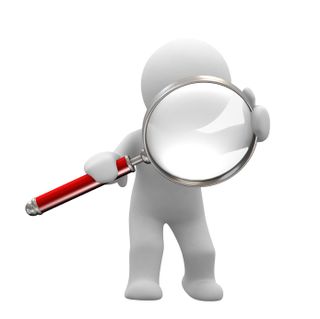 Purpose of use and Appropriate Stage of use
Potential Risks/Pitfalls of Assessment use
Reflective Questions for Coaches
Select Bibliography
Assessments: Stage and Purpose
[Speaker Notes: The Coaching Relationship: Putting People First
 By Stephen Palmer, Almuth McDowall (performance information; atitude/ability; personality measures; and reflective tools and questionnaires).  Assessment in coaching, Smewing. C., & McDowall, A. (2010).  Pp. 79 - 100]
Beginning
During
End
Potential Risks/Pitfalls of Assessment use
Properties
Vulnerabilities
Limitations
Debates
Typologies
Fixed Mindset
If your holding a hammer…
Projection
Context Appropriateness
Tool not crutch
Administration
Interpretation
Distraction, Reinforcement of Inaccurate Perceptions, Self-fulfilling Prophecies, Coach Stereotyping, Harm to Raters, 
Damage to coaching reputation!
Reflective Questions for Coaches
What do I hope to achieve by using an assessment?
Which assessment is appropriate at this stage of the process?
How aware am I of the options?
How well do I understand the assessment?
Am I the best person to interpret/communicate			 the results?
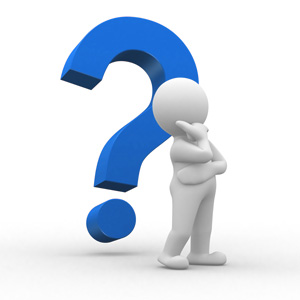 Select Bibliography
Ashton, M. C., Jackson, D. N., Paunonen, S. V., Helmes, E., & Rothstein, M. G. (1995).  The criterion validity 	of broad factor scales versus specific factor scales.  Journal of Research in Personality, 29, 432-	442. 
Block, J. (2001).  Millennial contrarianism: the five-factor approach to personality description 5 years later.  	Journal of Research in Personality, 35, 98-107.
Kline, P. (2000).  Handbook of psychological testing  (2nd ed.).  London: Routledge.
McDowall, A., & Kurz, R. (2008).  Effective integration of 360 feedback into the coaching process.  The 	Coaching Psychologist, 4, 7-19.
Motowidlo, S. J., & Van Scotter, J. R. (1994).  Evidence that task performance should be distinguished from 	contextual performance.  Journal of Applied Psychology, 79, 475-480.
Passmore, J. (2007). Using psychometrics and psychological tools in coaching.  Selection and Development 	Review, 23, 3-7.
Passmore, J. (2007).  Psychometrics in coaching (ed.). London: Kogan Page.
Smewing, C., & McDowall, A. (2010). Assessment in coaching.  In S. Palmer and A. McDowall. The Coaching 	Relationship: Putting People First (pp. 79-100).  London: Taylor & Francis.
Srivastava, S., Guglielmo, S., Beer, J. S. (2010).  Perceiving others’ personalities: Examining the 	dimensionality, assumed similarity to the self, and stability of perceiver effects.  Journal of 	Personality and Social Psychology, 98, 520-534.
Wood, P. (2011). Integrity, Conscientiousness, Neuroticism, and Ability: Relationships and Measurement. 	Unpublished Doctoral dissertation, Massey University